ECOLOGİCAL LİTERACY  FOR SUSTAİNABLE LİVİNG
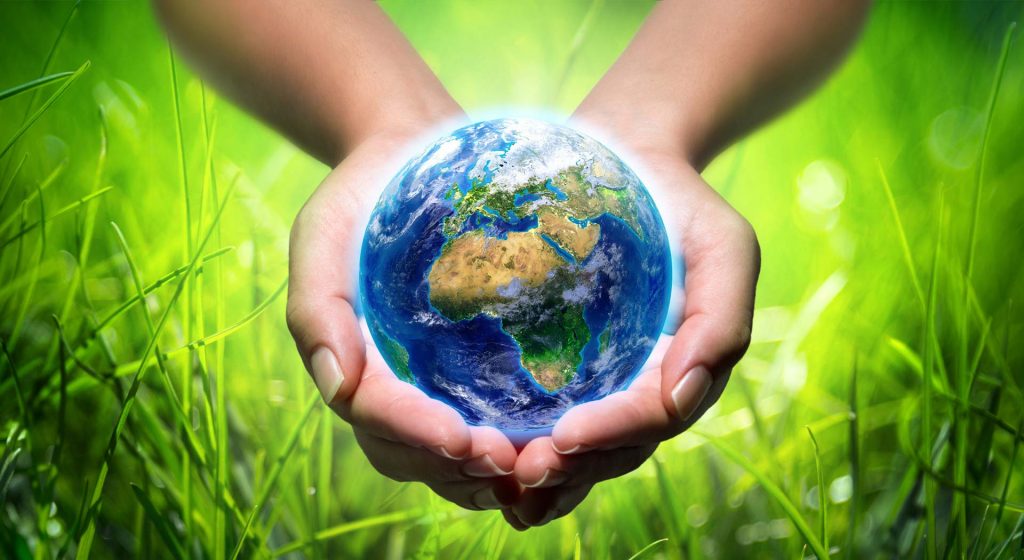 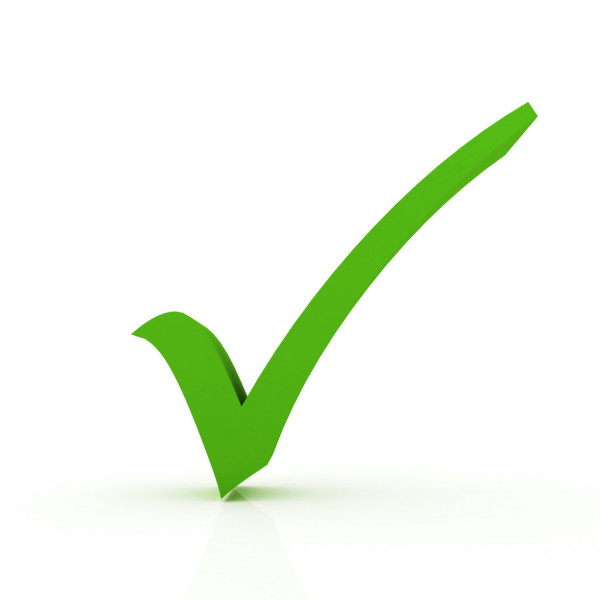 Our Project was carried out twice in Etimesgut district of Ankara province
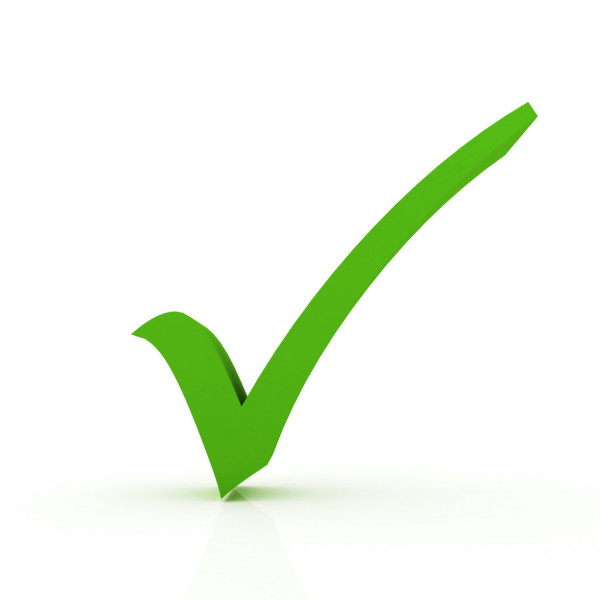 Our Project was awarded financial support twice by  TÜBİTAK
GENERAL OBJECTİVES OF THE PROJECT
With this Project, the participants;
Specific Objectives Of The Project
Specific Objectives Of The Project
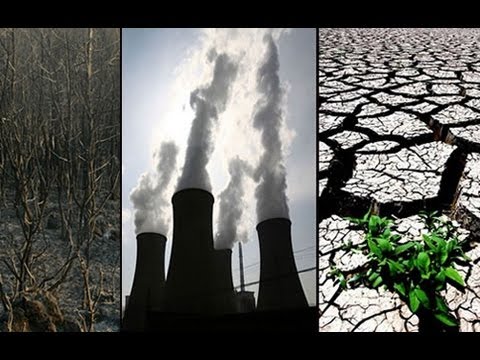 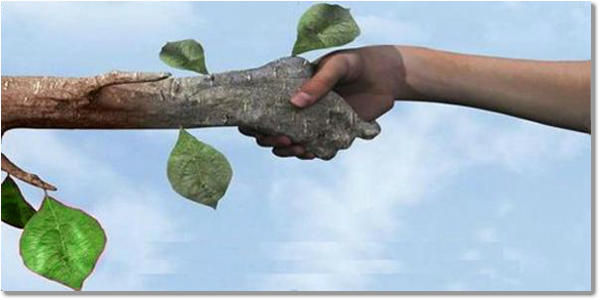 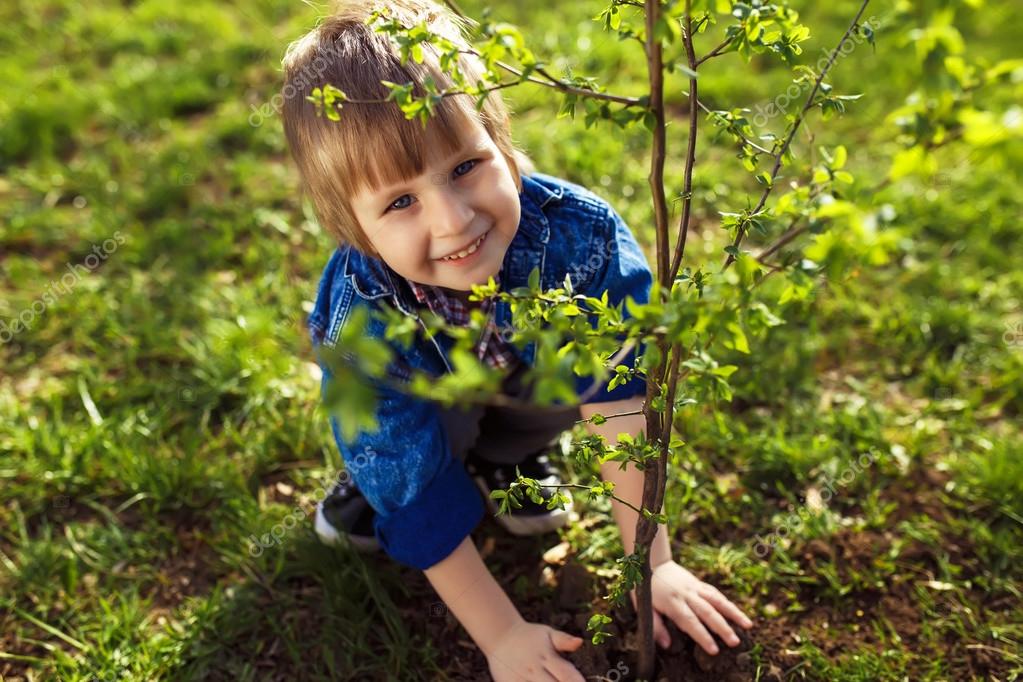 Specific Objectives Of The Project
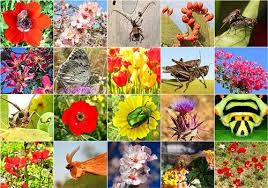 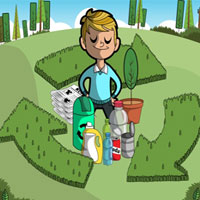 Target Audience of the Project
Supporting Institutions
Project Activities
EDUCATION PROGRAM CALENDAR
Teacher Training 
31 August -05 September 2020  ( Kızılcahamam Patalya Hotel, Soğuksu Milli Parkı, Işık Mountain, Çamlıdere Geopark, Black Lake)

Education of Children 
05 - 09 October 2020  ( Eymir Lake and  its surroundings) 
09-22 October 2020 (TBMM-Assembly Garden) 
12 - 21 October2020  ( School Garden)
TEACHERS’ ACTİVİTY PROGRAM 
First Day Activities
Information about the project
Natural Sicience Education İn Preschool 
Creative Ways to Connect Chidren with Nature
Taechers Meet with Nature
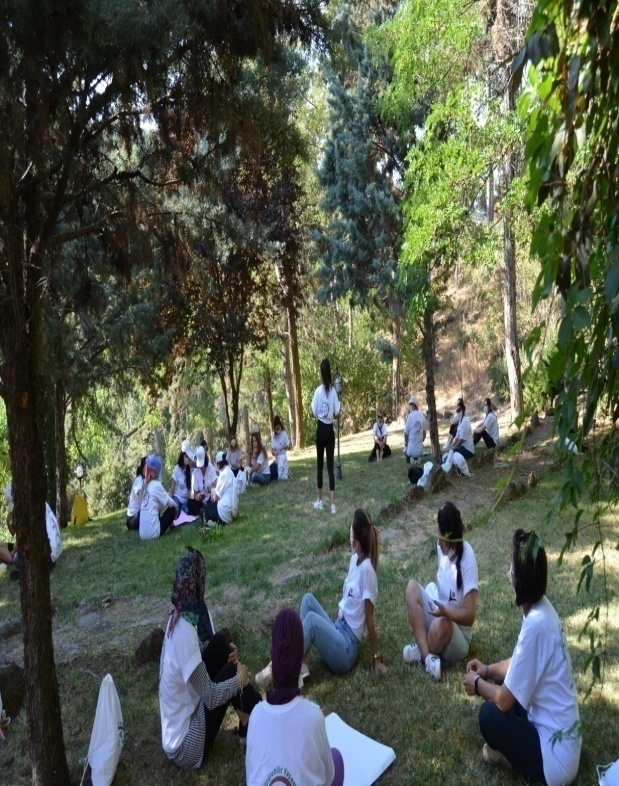 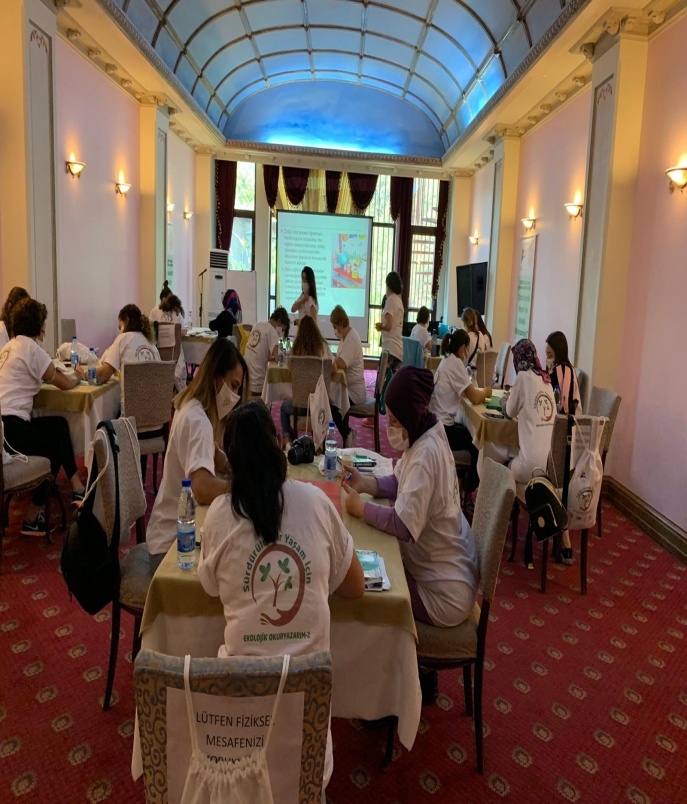 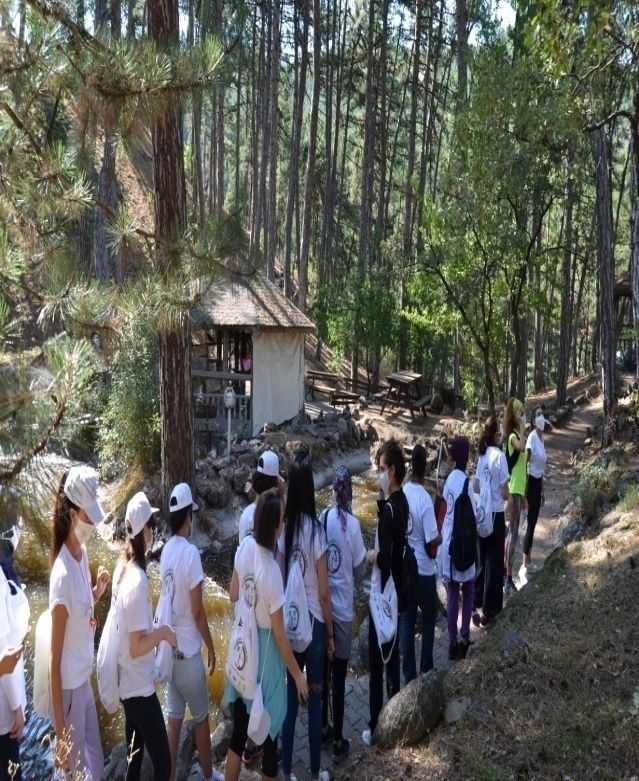 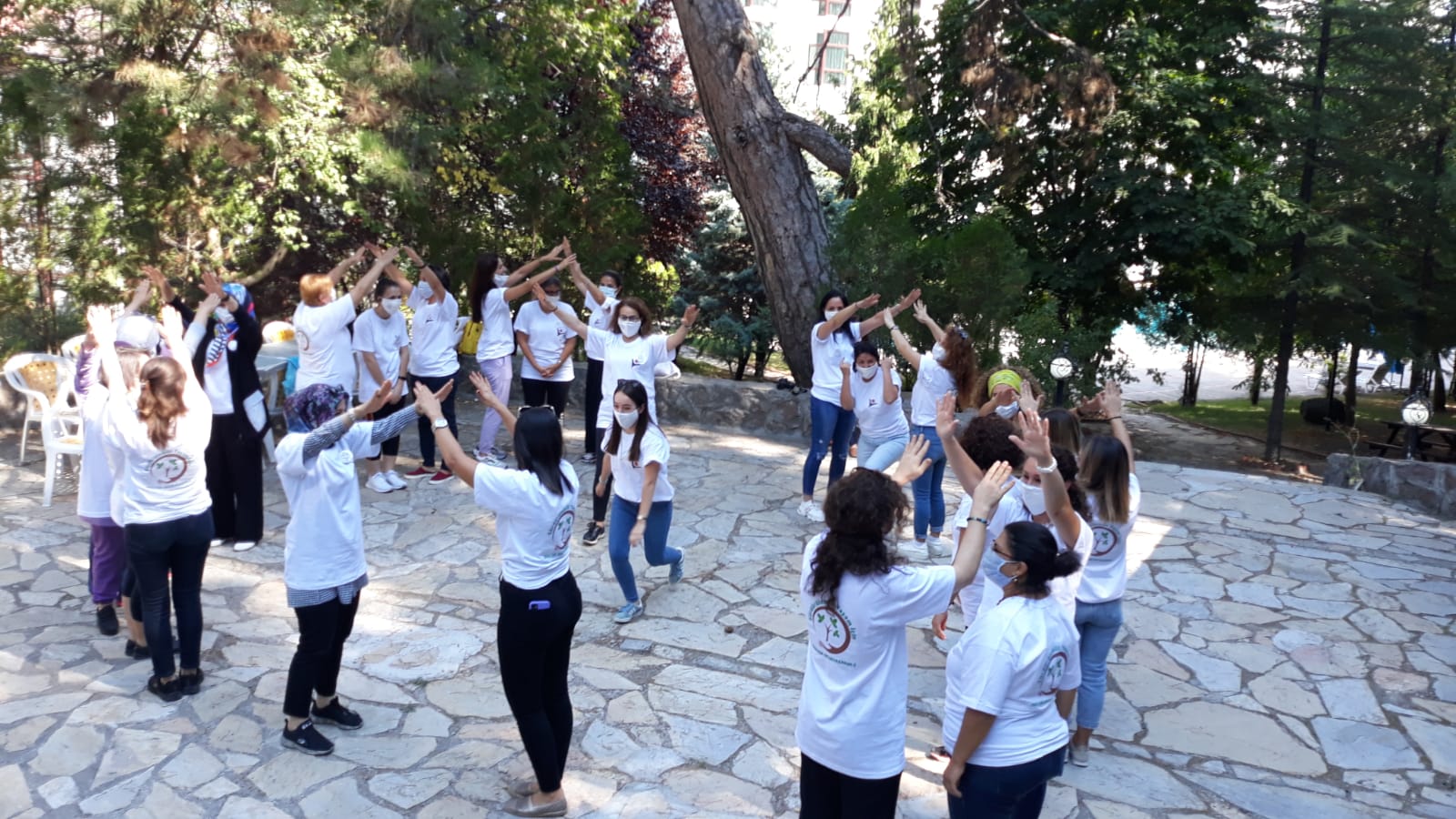 TEACHERS’ ACTİVİTY PROGRAM 
Second Day Activities
Why Ecological Literacy (Ecoliteracy)
Ekological Footprint
Ekological Literacy and Basic Principles of Ecology
Discovering Soğuksu Nationa Park
Discovering Nature
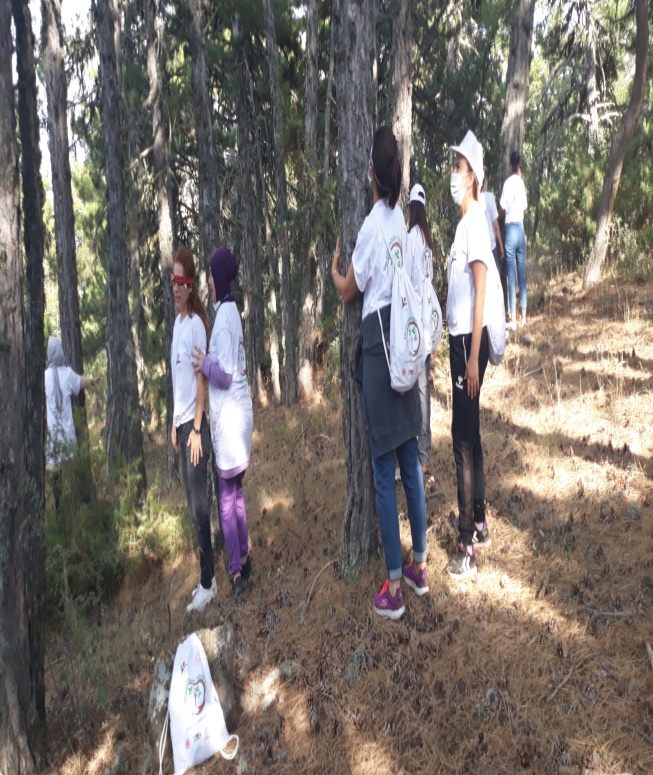 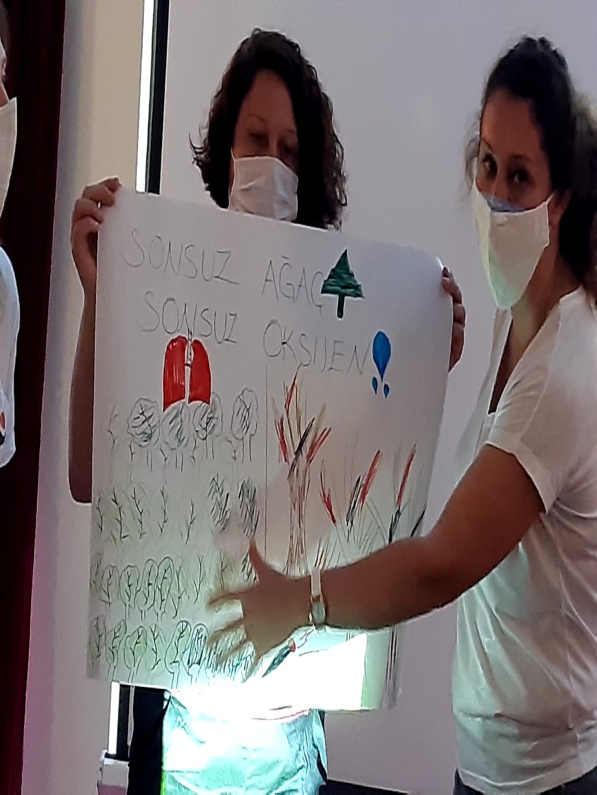 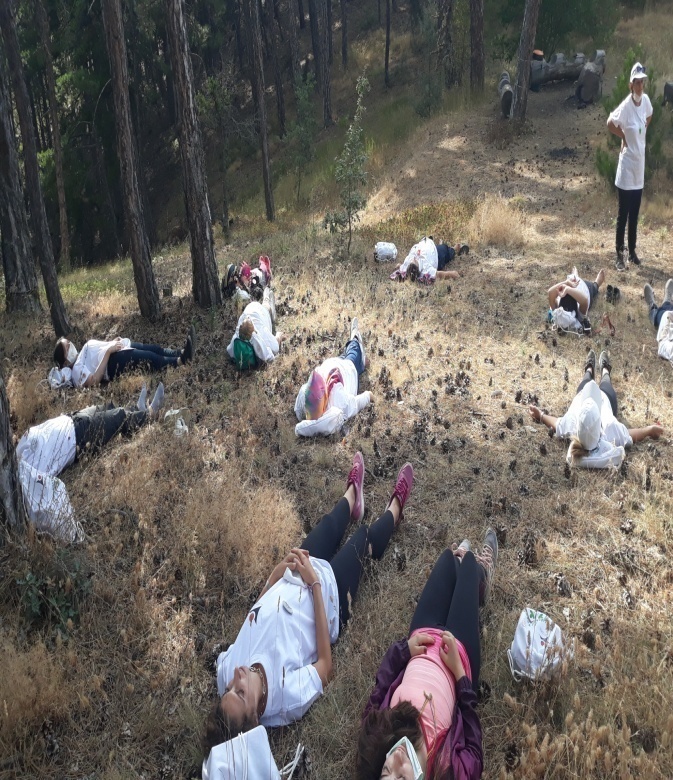 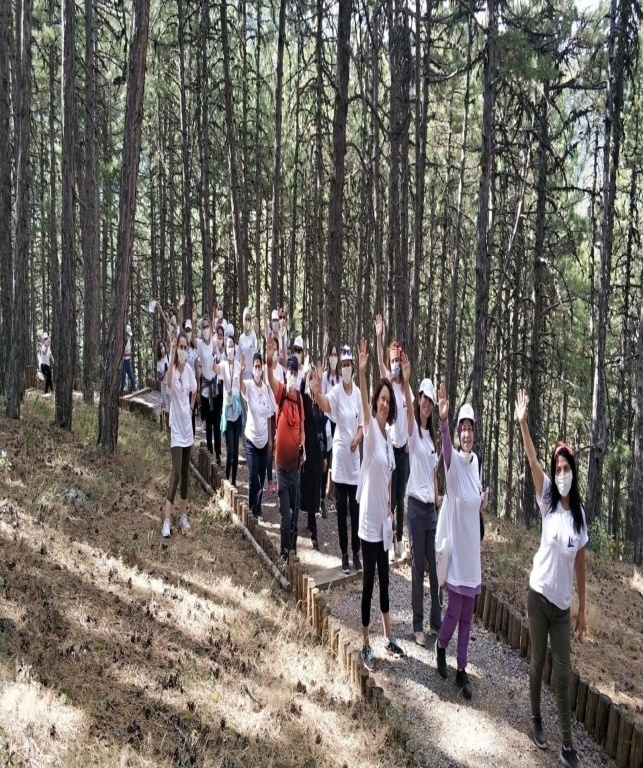 TEACHERS’ ACTİVİTY PROGRAM 
Third Day Activities
Listening to Nature
Ecosystem and the Plant Kingtom
Climate Change and the Plant Kingtom
Işık Mountain Habitats
Life in the Dead Tree
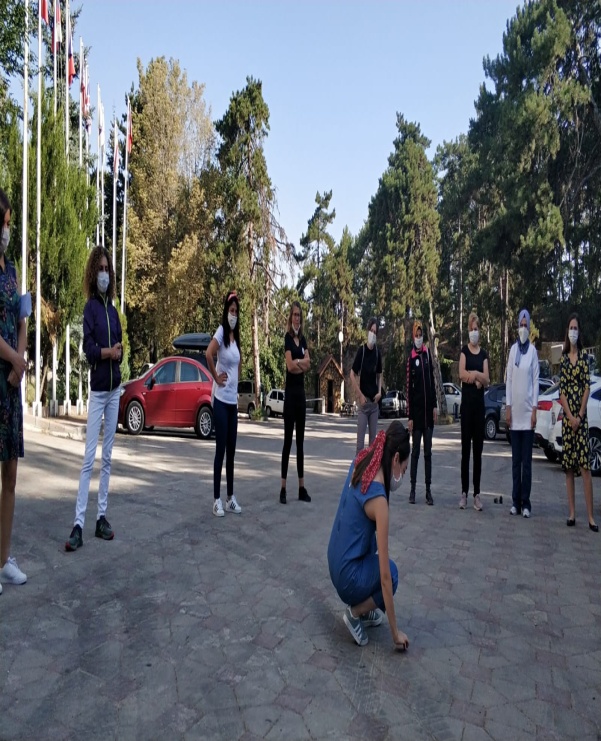 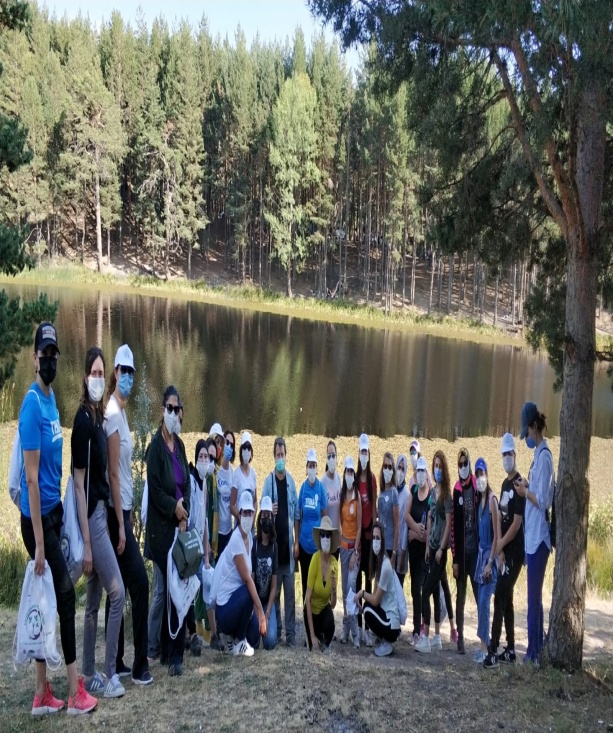 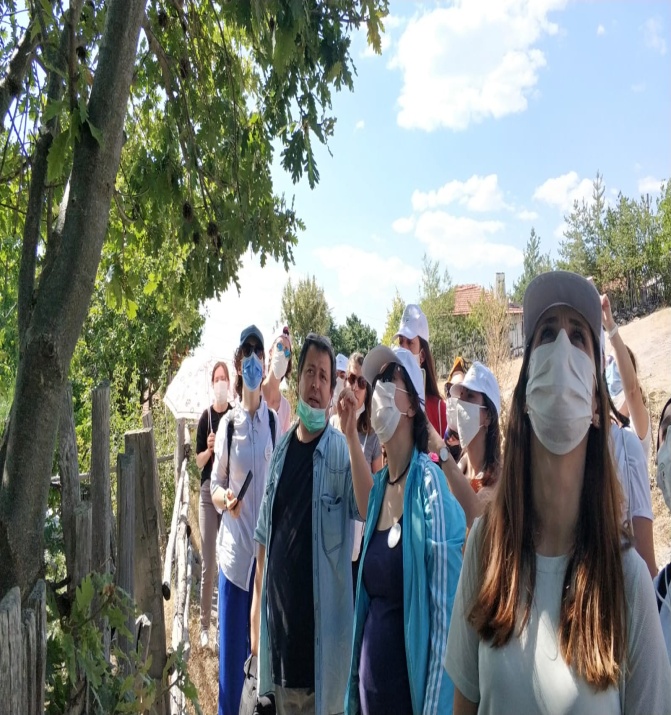 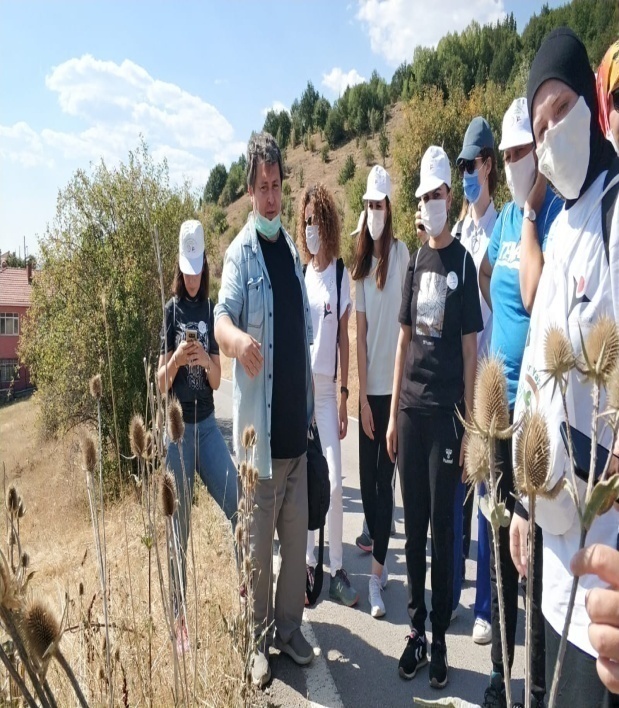 TEACHERS’ ACTİVİTY PROGRAM 
Fourth Day Activities
What is Soil? What does it consist of?
How is it Formed? Why Is It Important  
Observing Typical Earth Sample?
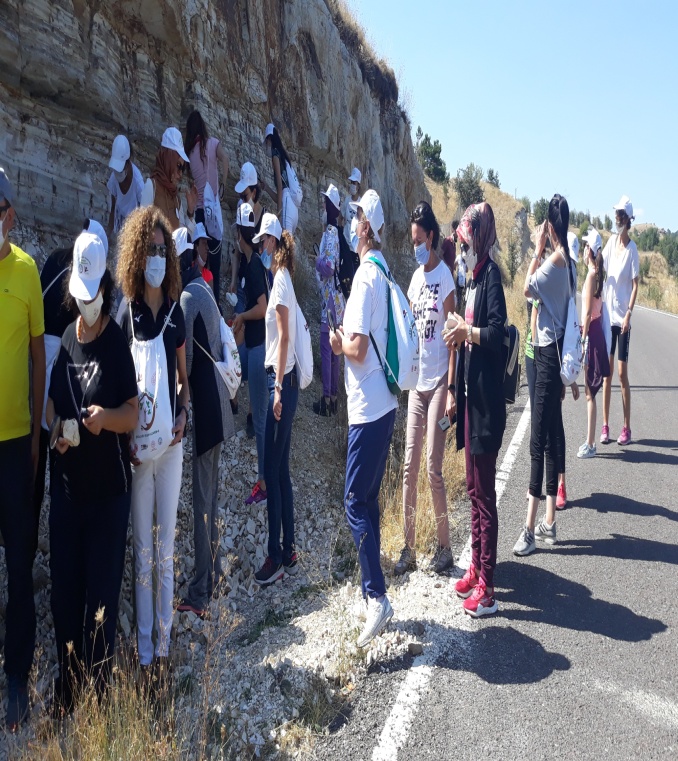 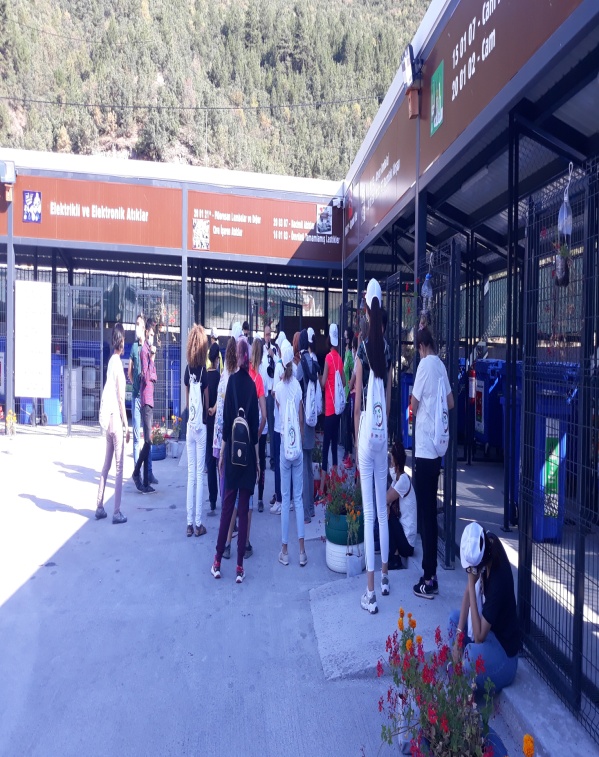 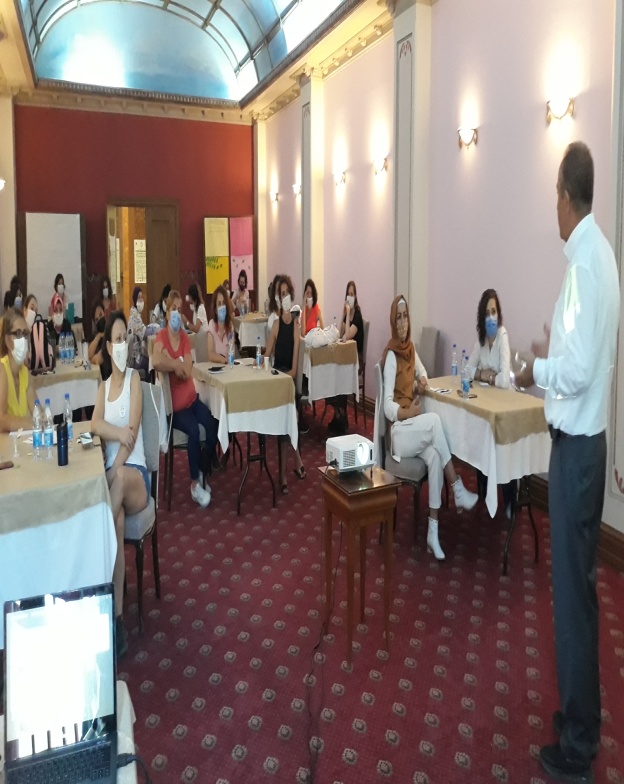 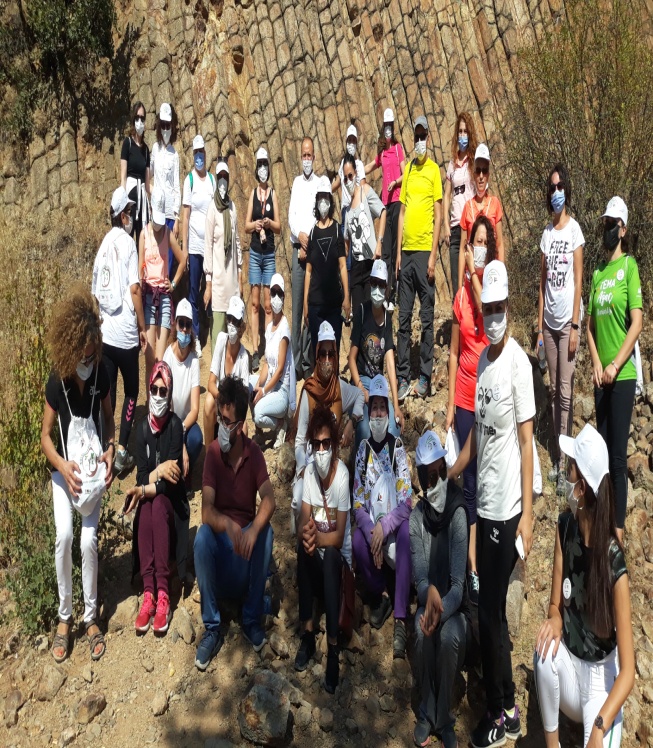 TEACHERS’ ACTİVİTY PROGRAM 
Fifth Day Activities
How Is Water Formed? Does the Water in Our World End?
Planing Nature Education for Preschool Children?
Palctonic and Benthic Organisms Living in the Karagöl Lake
Come on Fish (Karagöl Lake)
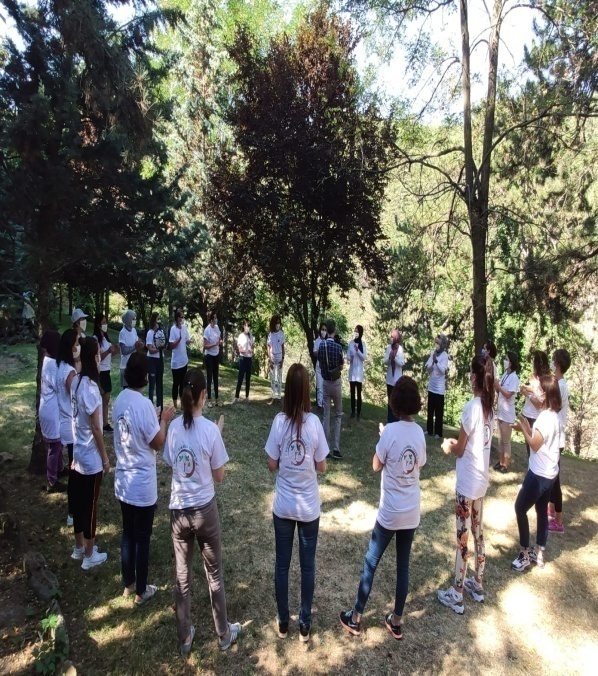 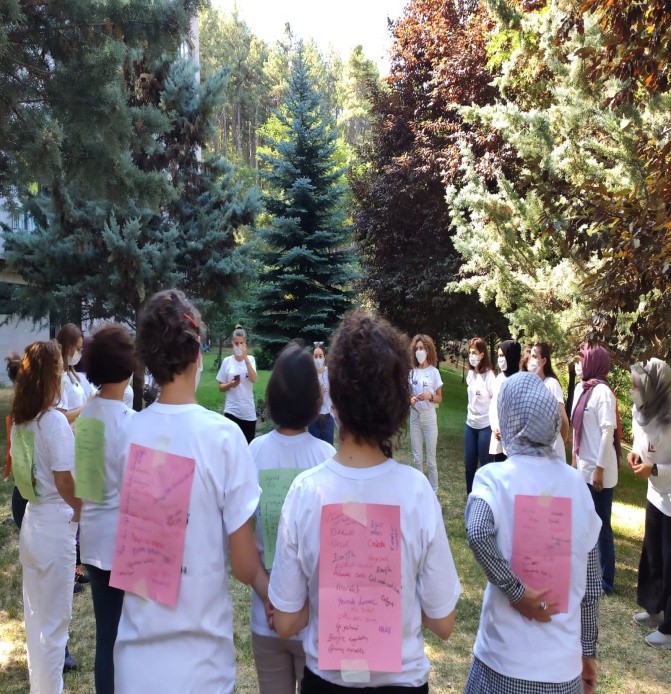 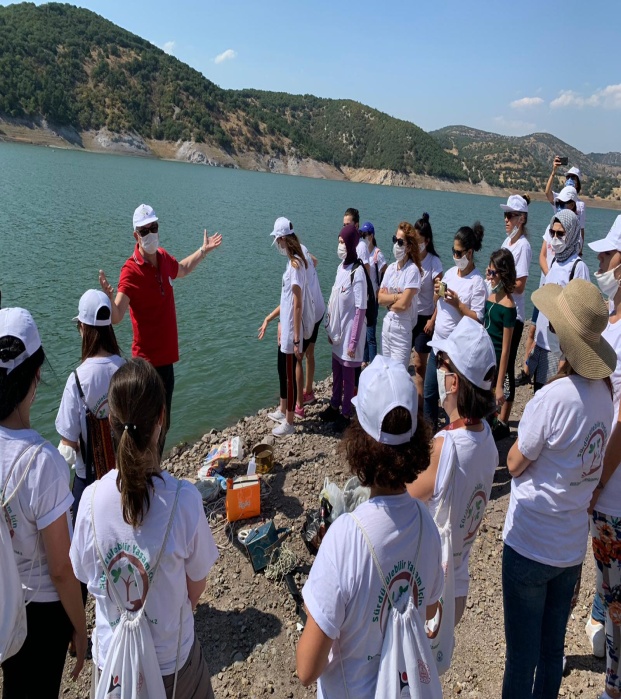 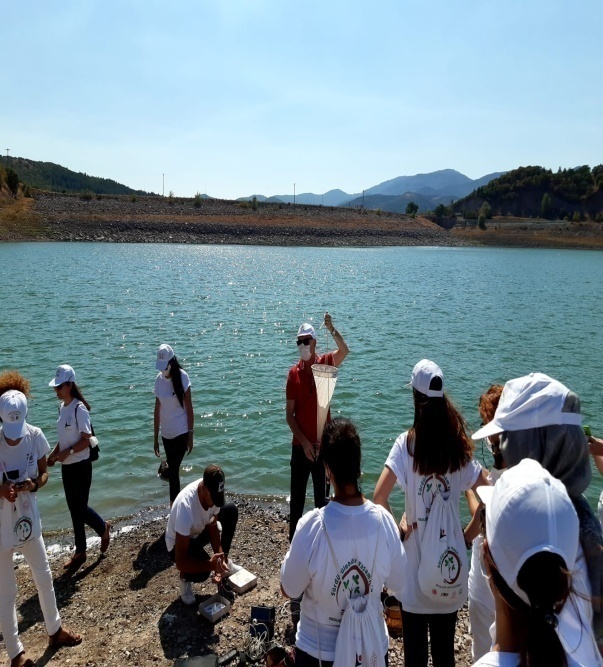 TEACHERS’ ACTİVİTY PROGRAM Sixth Day Activities
What Am I thinking?
Learning Fluently
Sustainable Consumption Habits
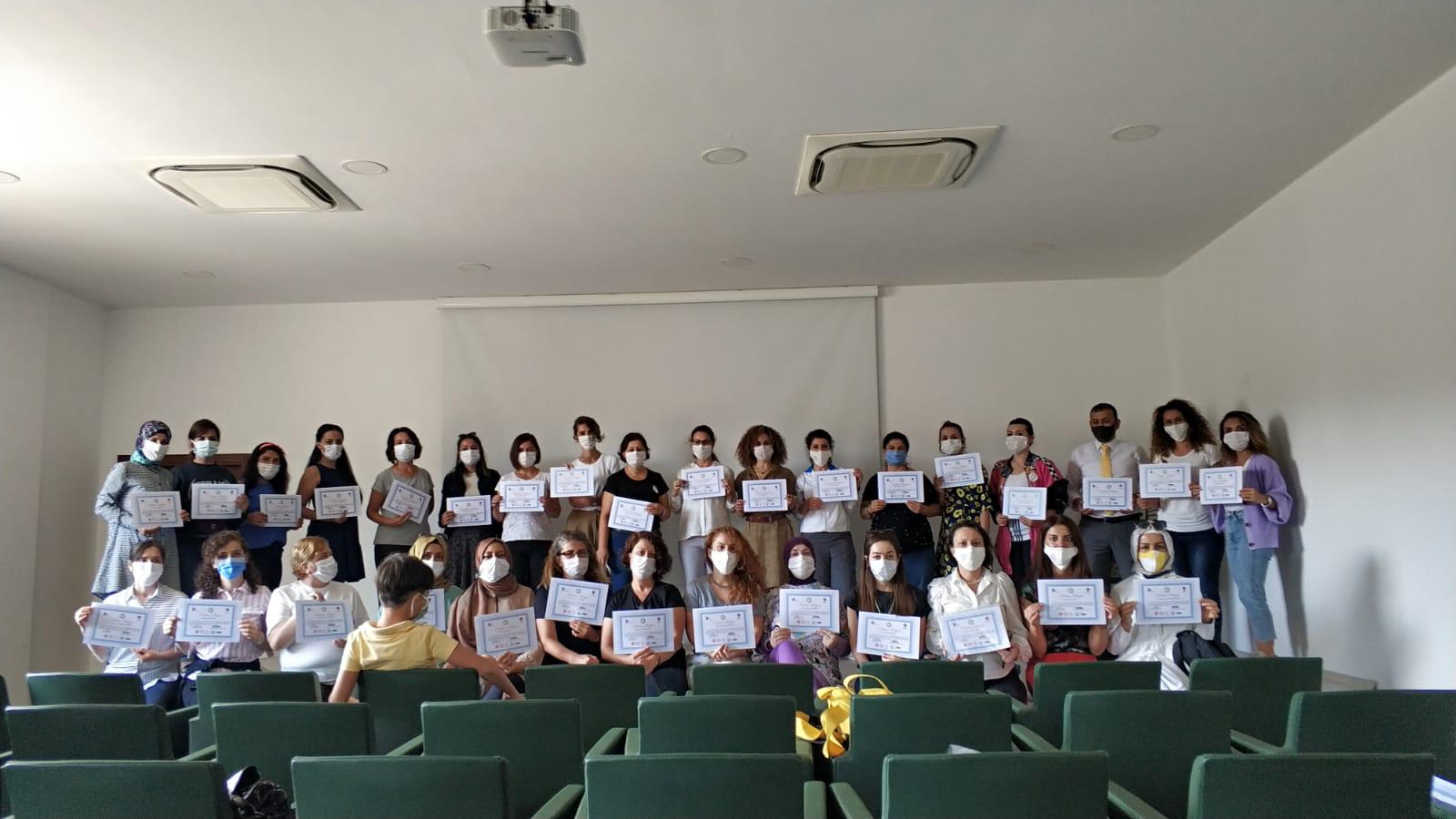 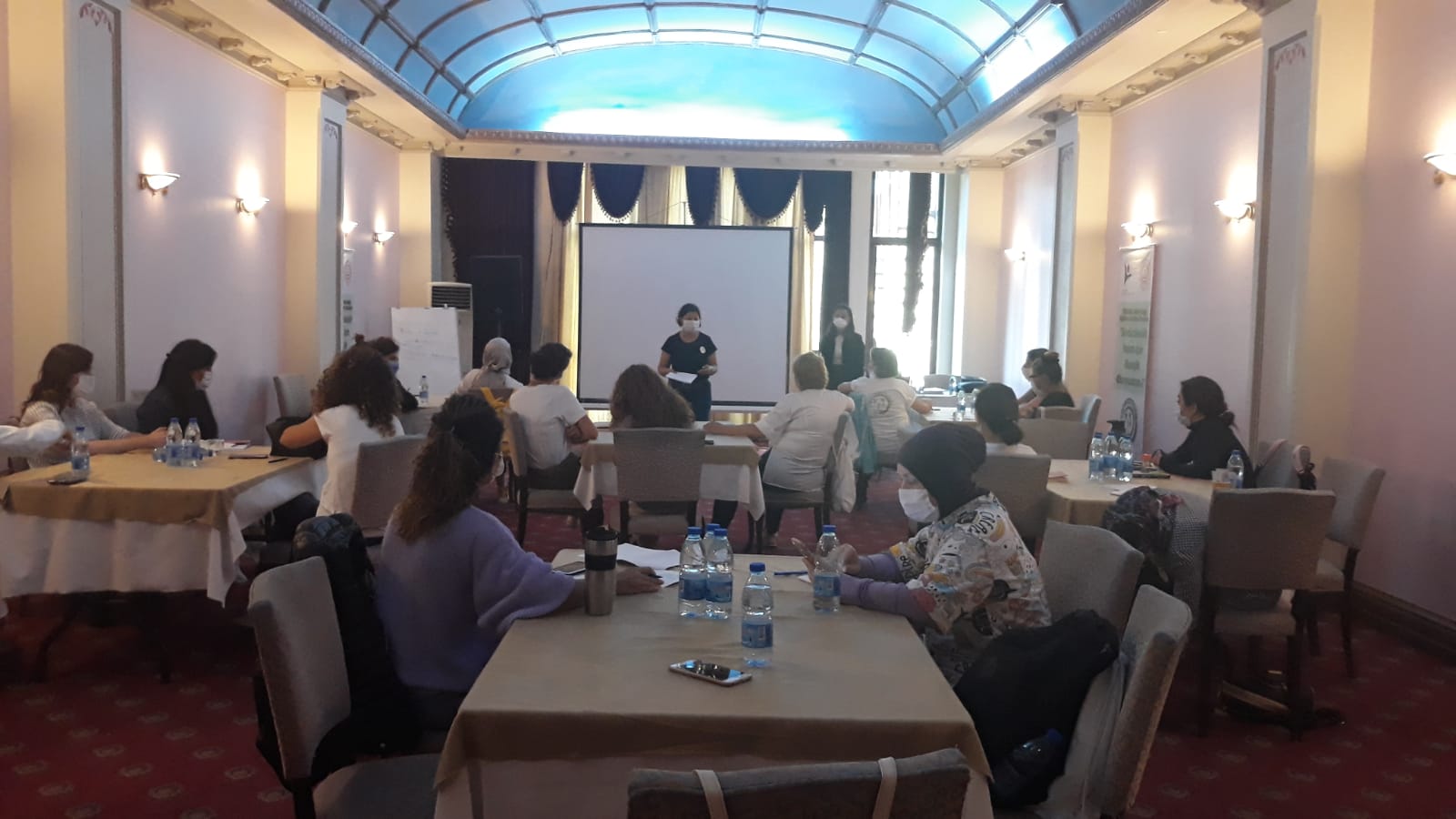 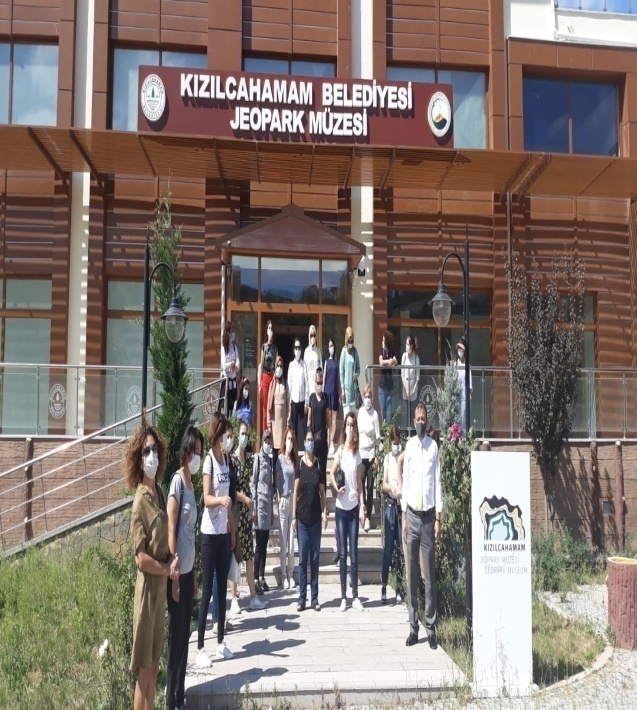 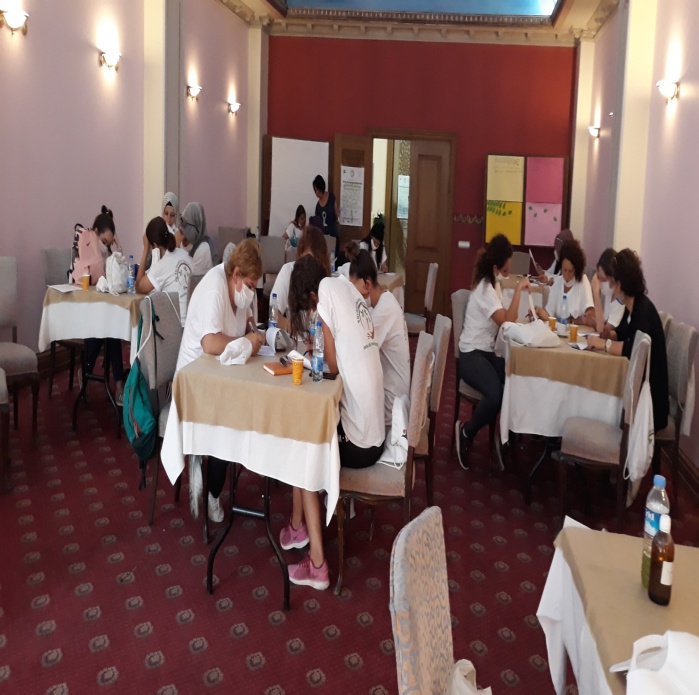 CHİLDREN’S ACTİVİTY PROGRAM Eymir Lake Activities
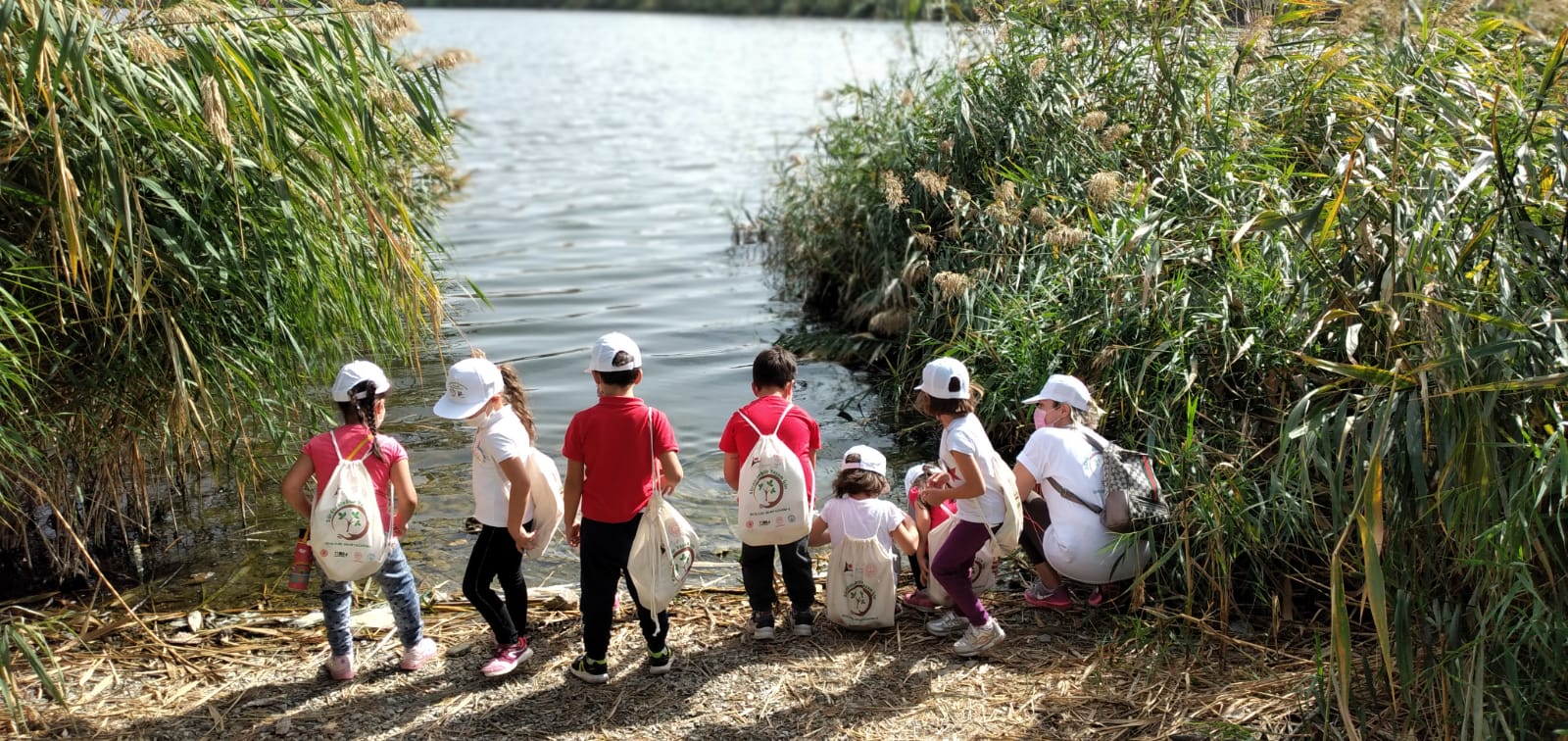 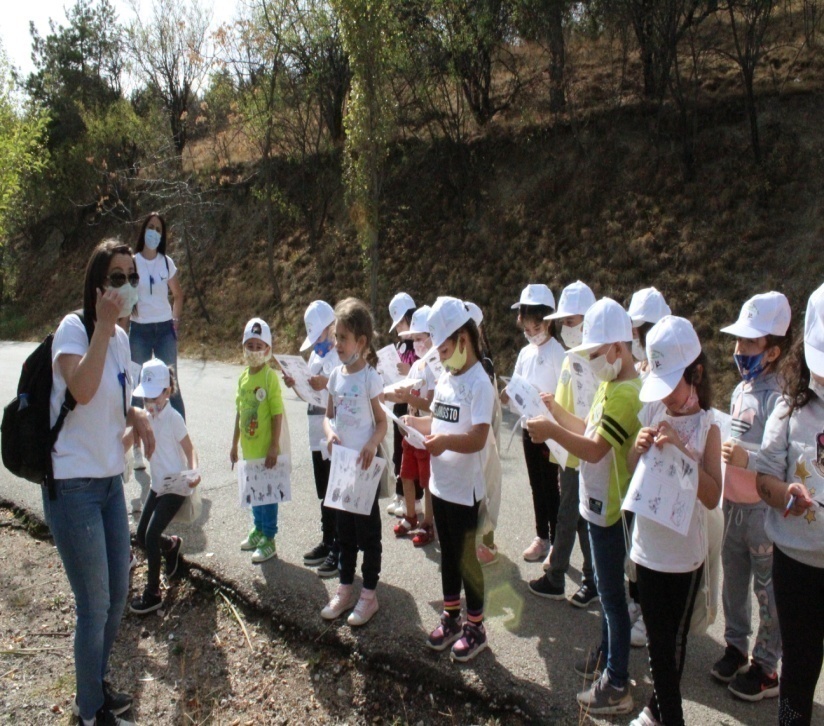 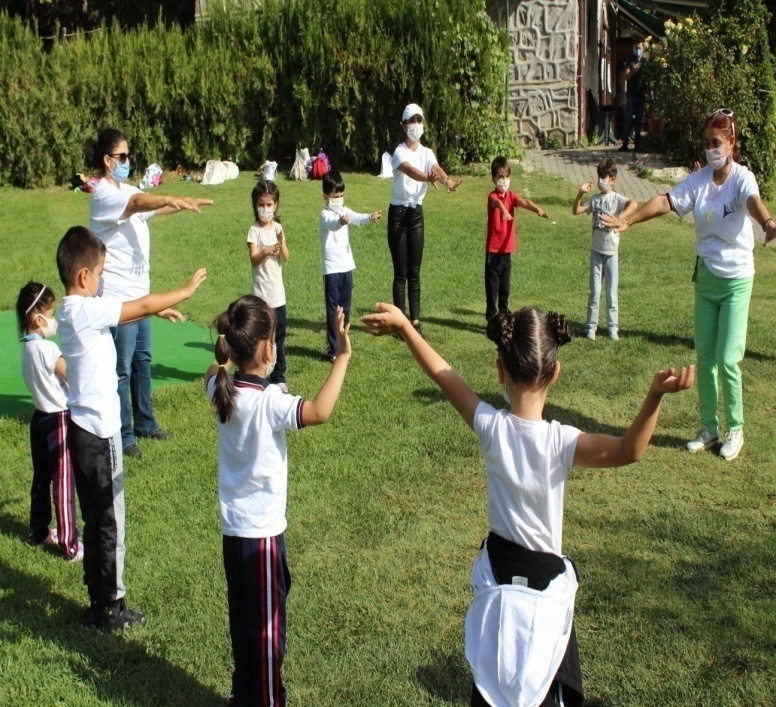 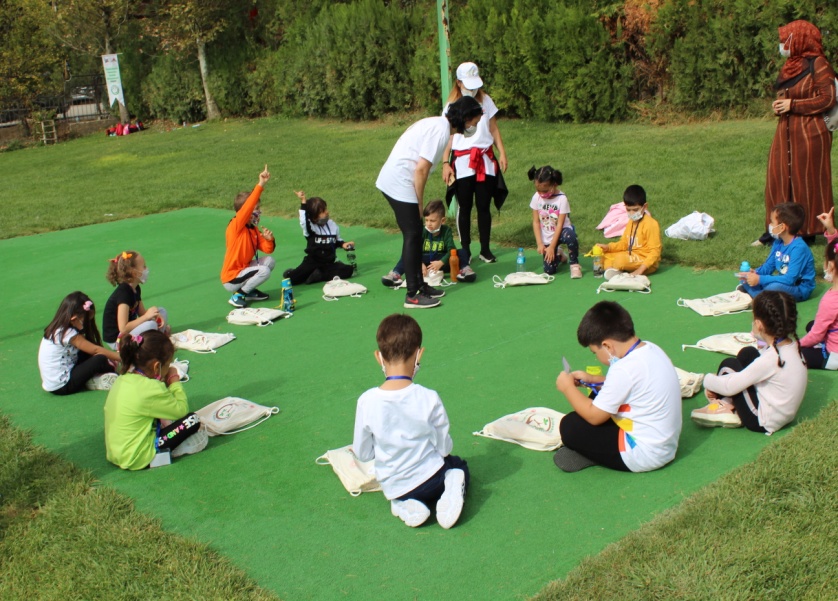 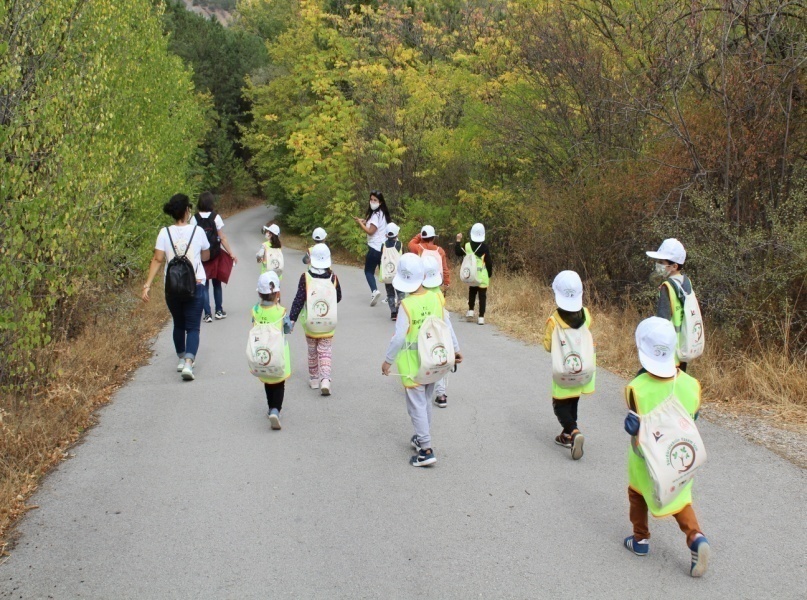 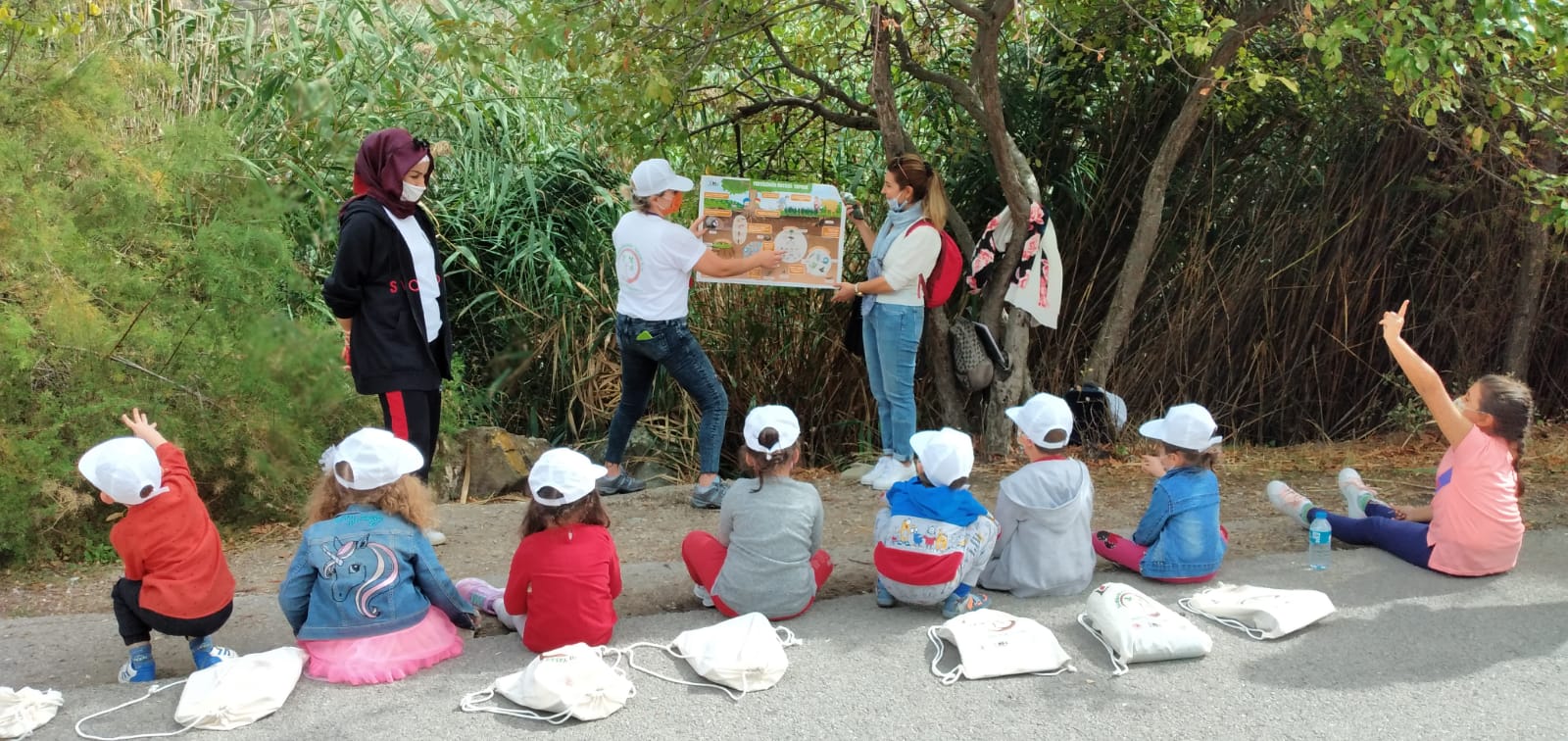 CHİLDREN’S ACTİVİTY PROGRAM TBMM (Parliament) Garden Activities
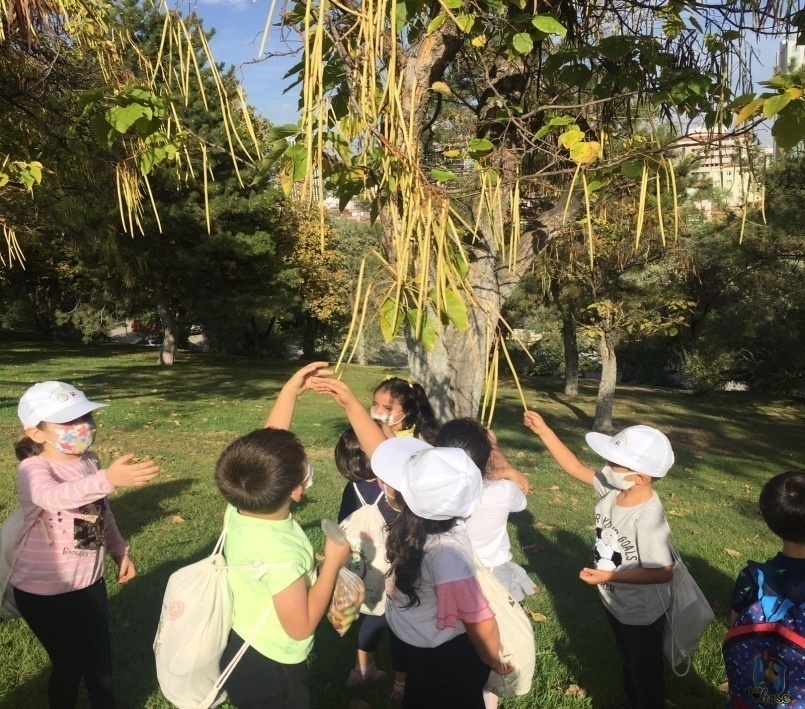 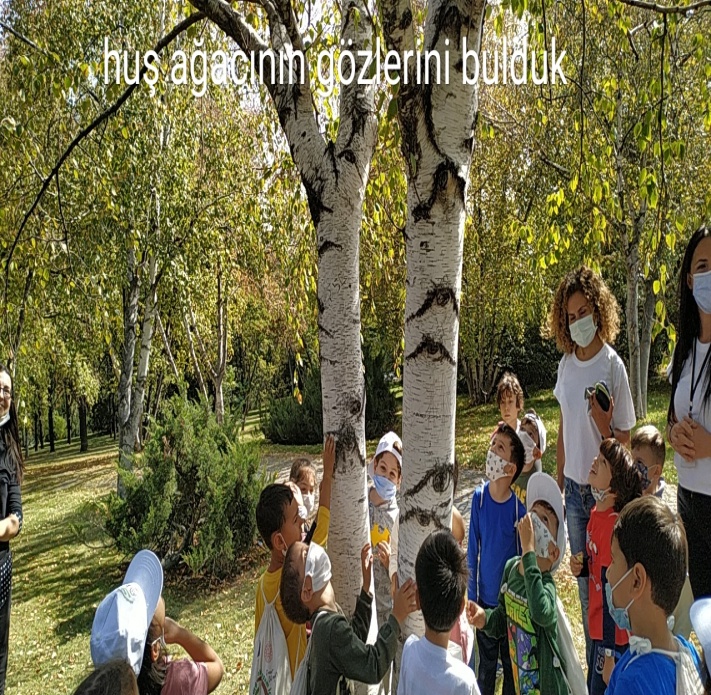 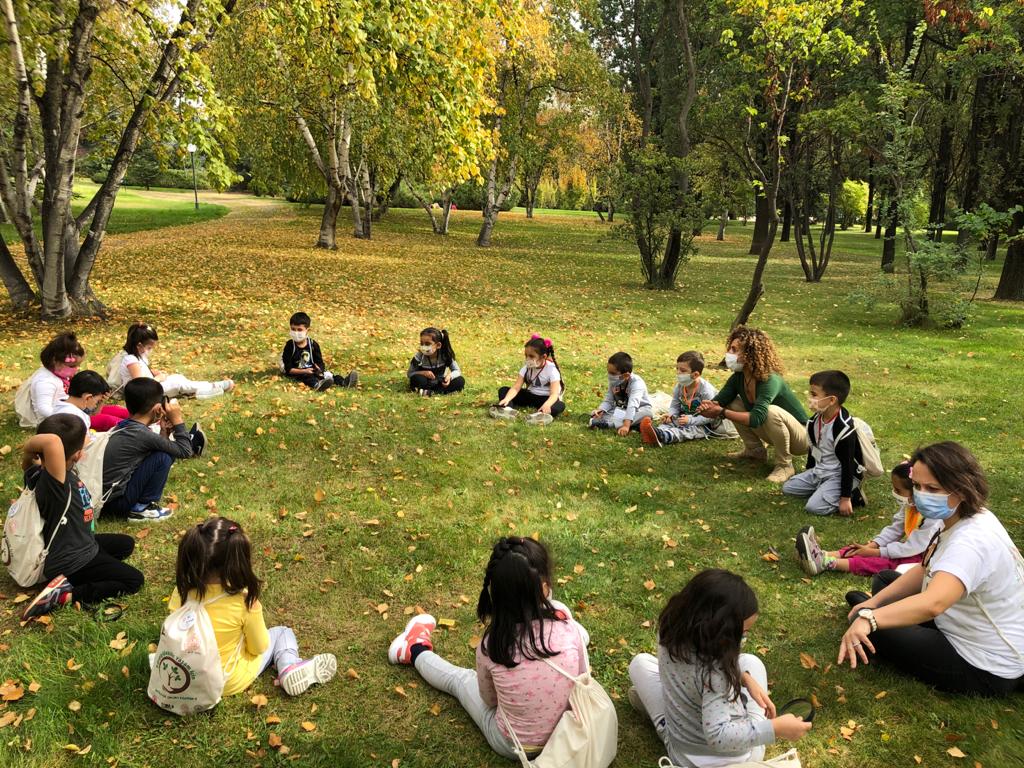 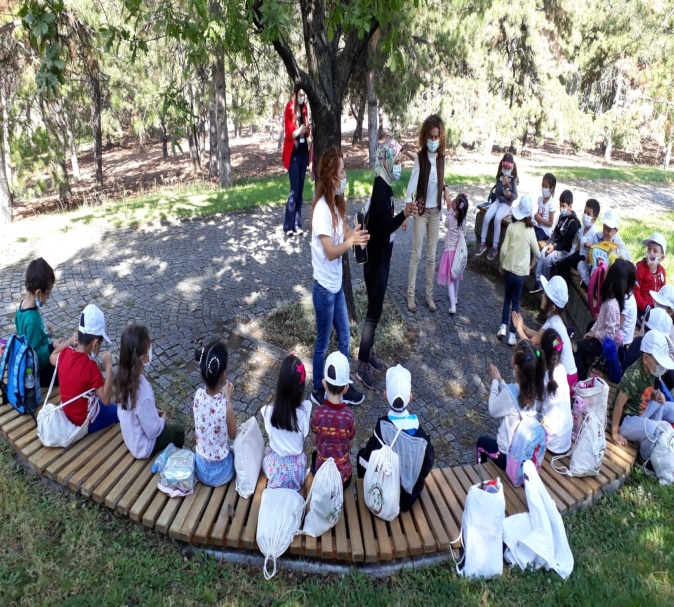 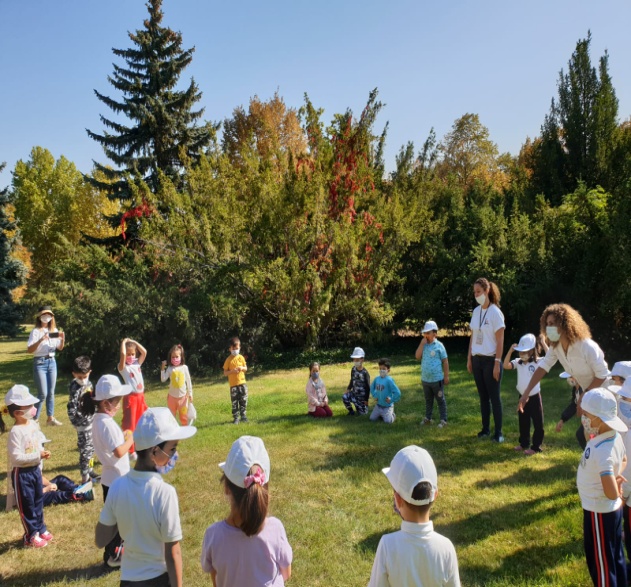 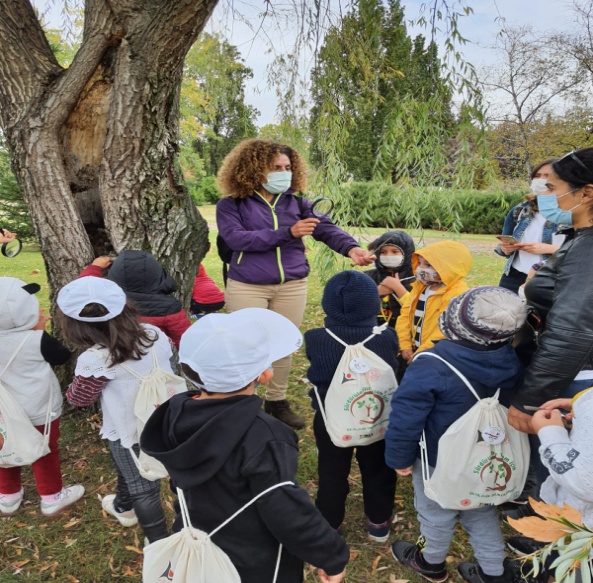 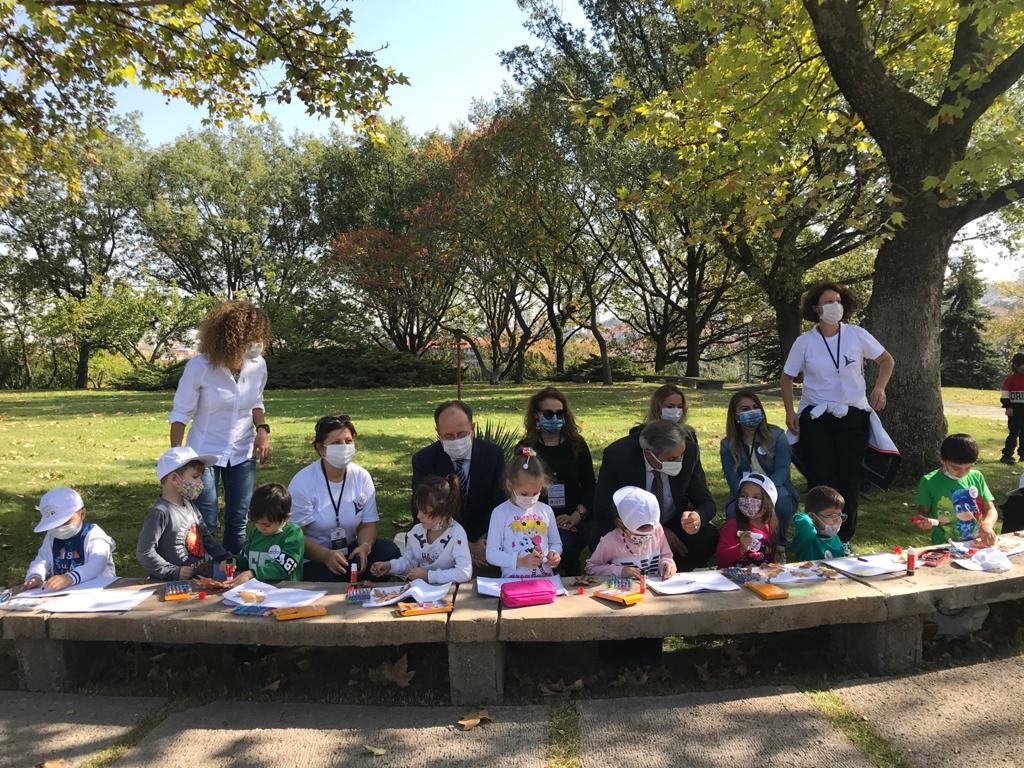 CHİLDREN’S ACTİVİTY PROGRAM School Garden Activities
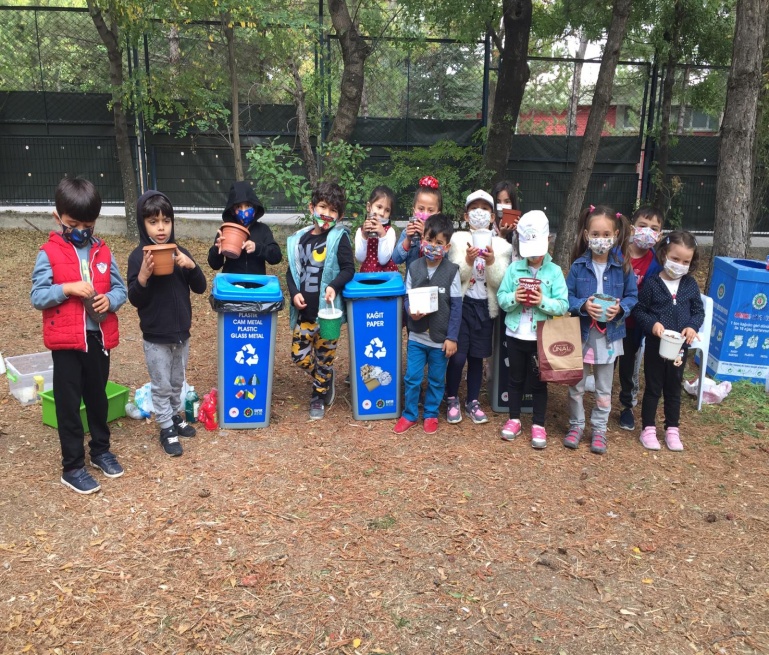 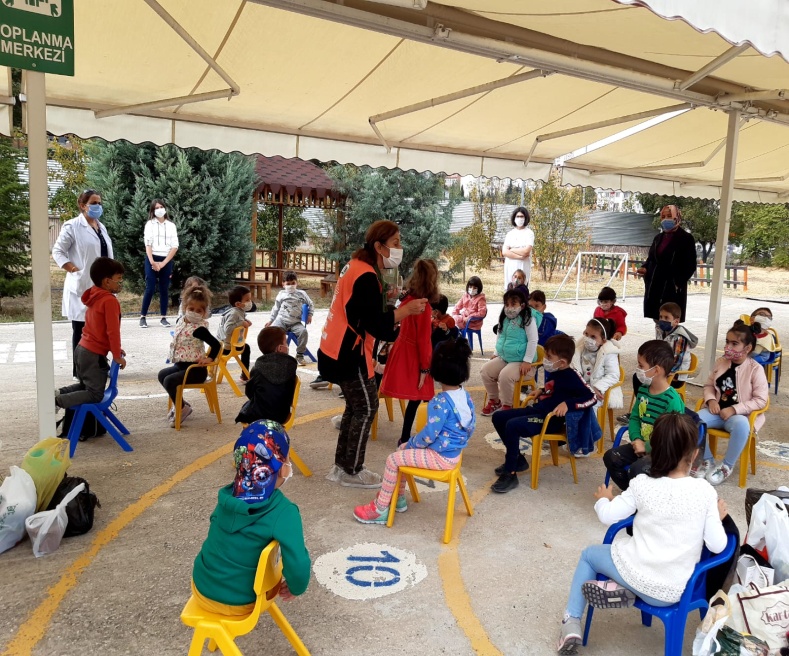 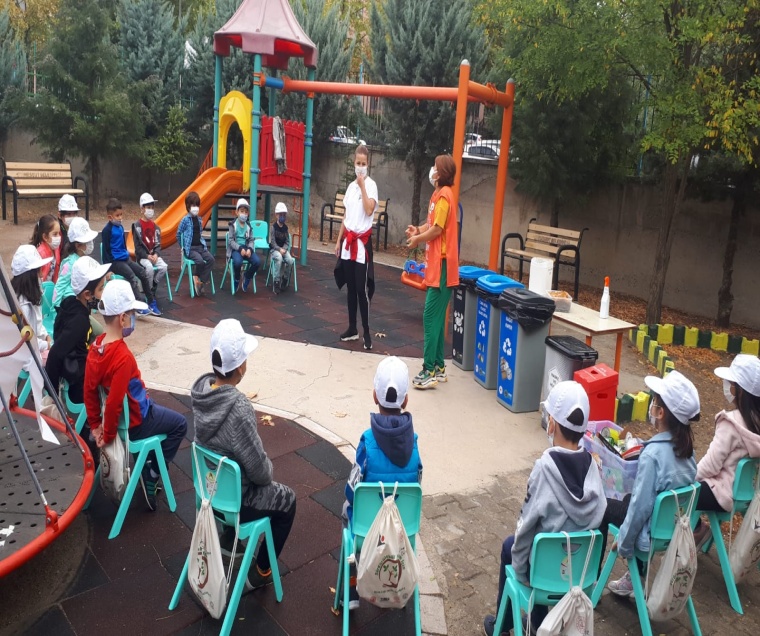 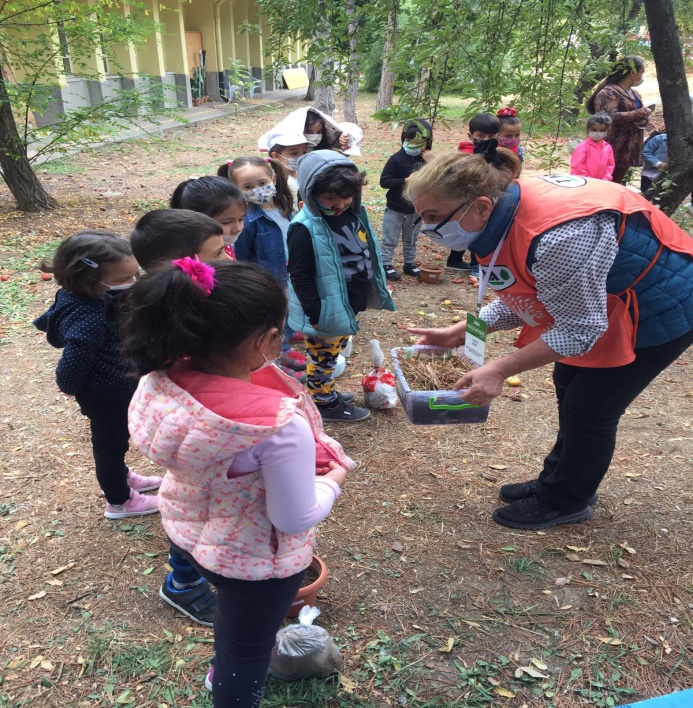 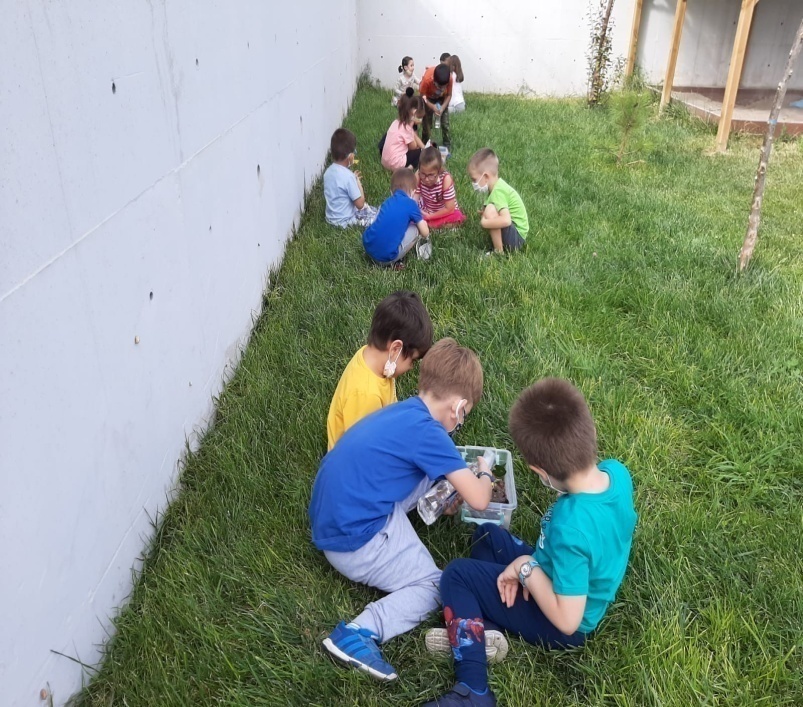 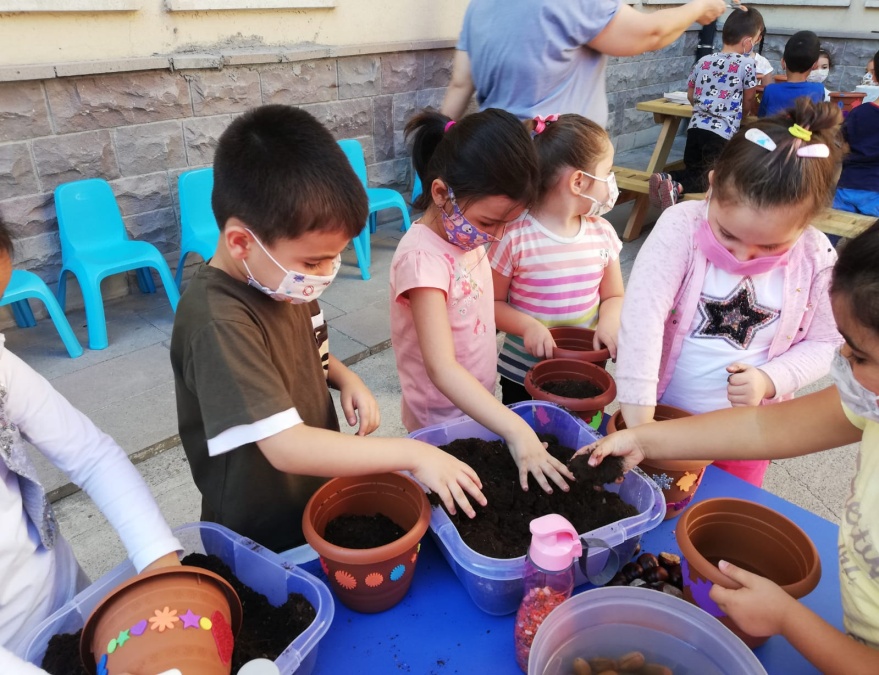 METHODS AND TECHNIQUES USED IN EDUCATION
Group work, 
Nature games, 
Drama activities, 
Experimental studies, 
Poster works, 
Travel observation activities, 
Field studies, 
Demonstration, 
Fluent learning
STUDIES TO INCREASE THE WIDE EFFECT
The activities, videos and photos were shared with children, parents, teachers, academicians and all concerned via the www.ekolojikokuryazarim.com website, the My Ecological Literacy for Sustainable Life Facebook group and social media networks. 
All of the activities were shared on the website. Thus, all stakeholders will be able to use the activities. 
Participants were given a nature bag and some educational materials as gifts. Participants will be able to do the same or similar studies in different natural environments using these materials. Thus, sustainability and expansion will be achieved.
STUDIES TO INCREASE THE WIDE EFFECT
The awareness and dissemination of the project was achieved through the local and national press, radio and television programs using mass media. 
The findings obtained from the project were published as papers in scientific meetings or as articles in scientific journals. In this way, it was ensured that activities and practices related to ecological literacy with children in early childhood were shared with large masses. 
The families and close circles of teachers and students participating in the training were also informed about the project and the dissemination process was provided.
Project Deliverables
To raise awareness about ecological literacy,
Being a part of nature,
Learning to respect all living things in nature,
Protecting the right to life of all living things,
Noticing the problems in nature,
Developing suggestions for the solution of these problems,
Being part of the solutions
Project Deliverables
In addition to developing positive attitudes towards science, children's development was supported in terms of cognitive, affective, motor and social communication skills.

It is thought that this experience that students will gain in nature education will positively affect their academic preferences for the future years and their willingness to participate in such activities.
IN SUMMERY
According to the pre-test and post-test results conducted at the beginning and at the end of the project, it was revealed that all participants had an awareness of nature. 

As the project team, we were happy to see that the project achieved its purpose.
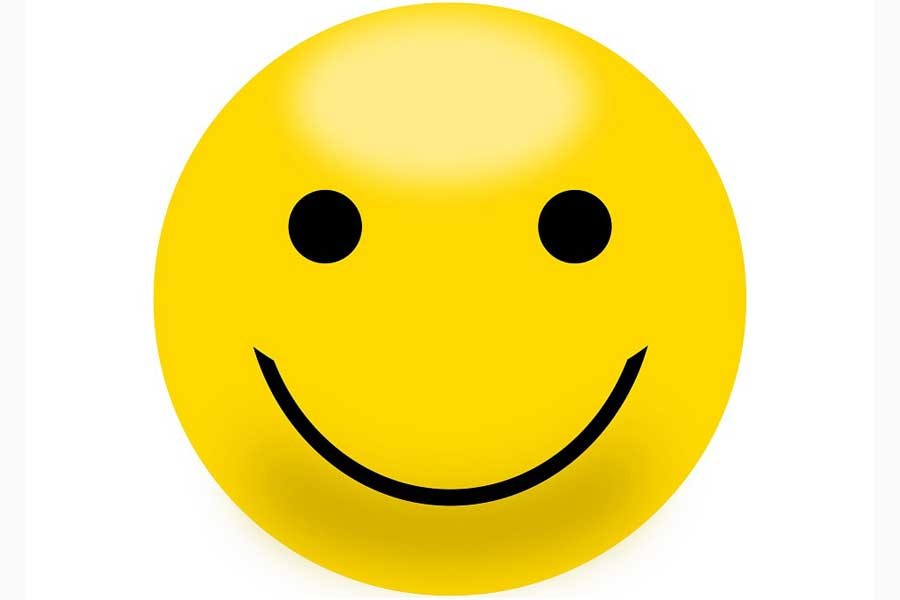 THANKS
Kamer ÖZDEMİR
  kamer0173@gmail.com